Kulturní politika
a Kreativní průmysly
Jarní semestr 2023
Literatura
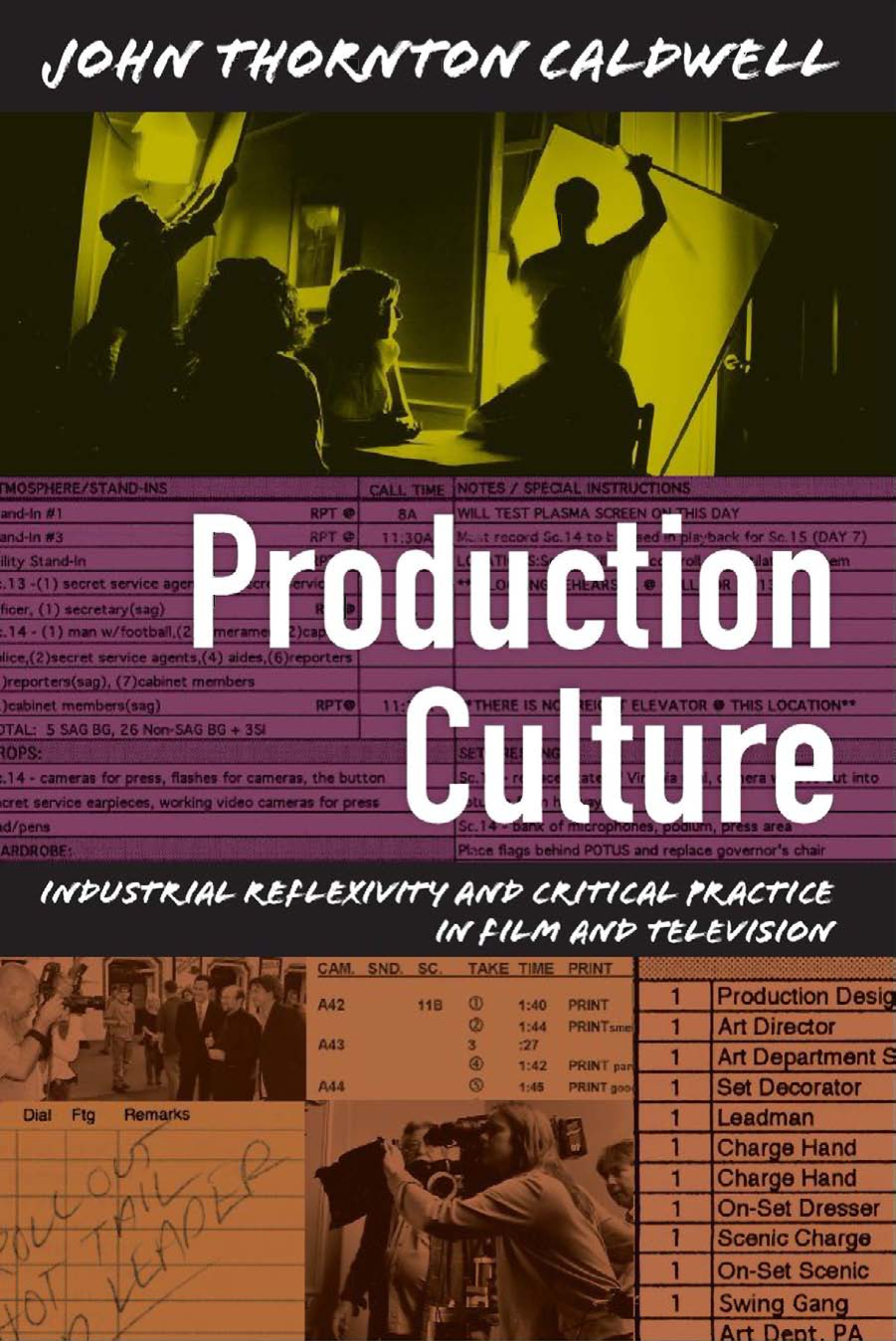 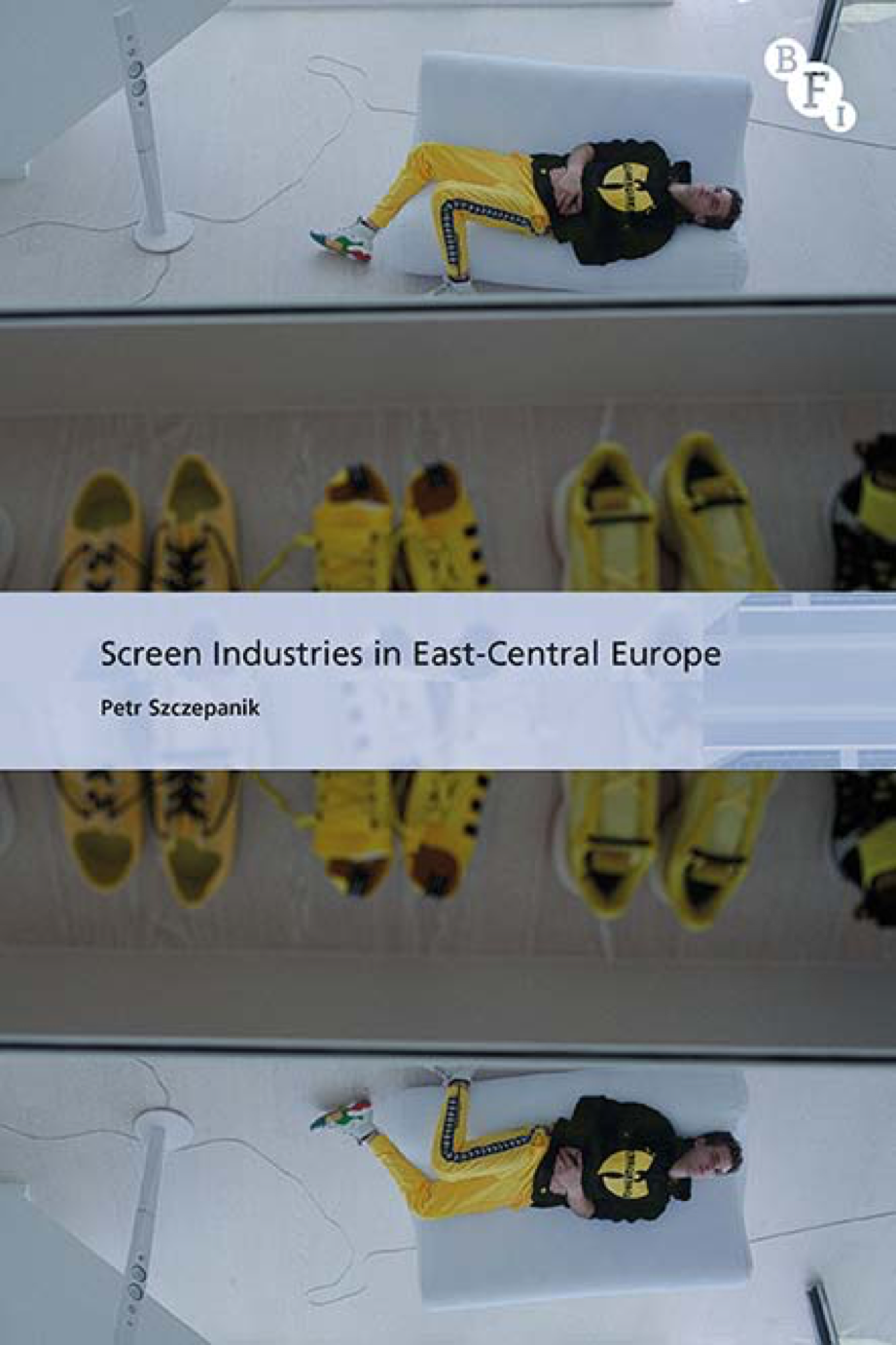 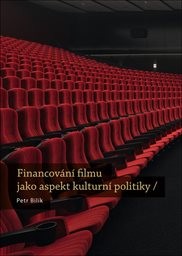 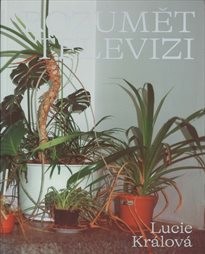 Hodnocení
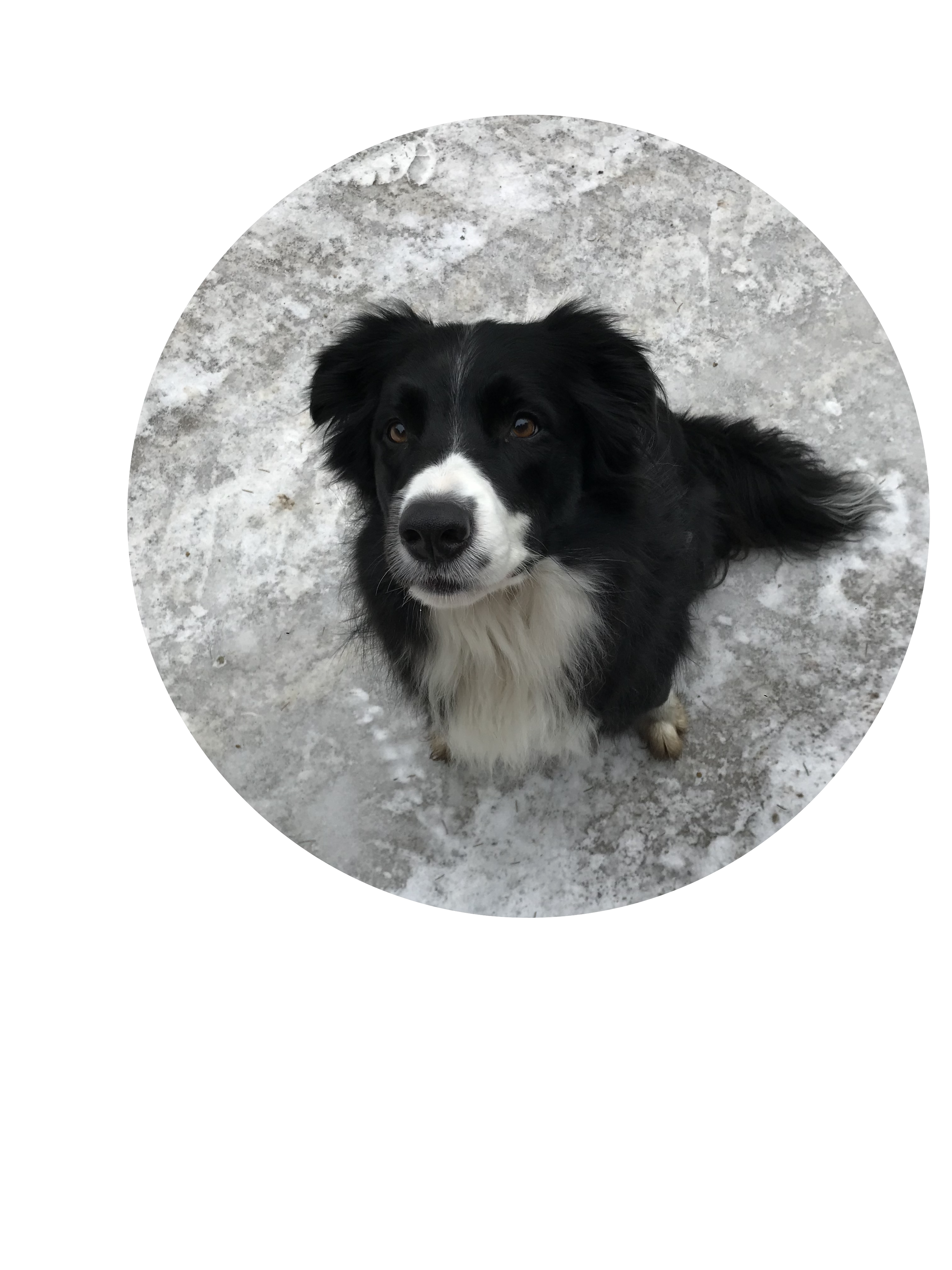 – Průběžné úkoly:   max 40/45 bodů

– Závěrečný test :  max 60 bodů
A
B
C
D
E
F
100–91
90–81
80–71
70–61
60–51
50 a méně
https://www.ceskatelevize.cz/porady/14021364946-bilance/222452801250003/